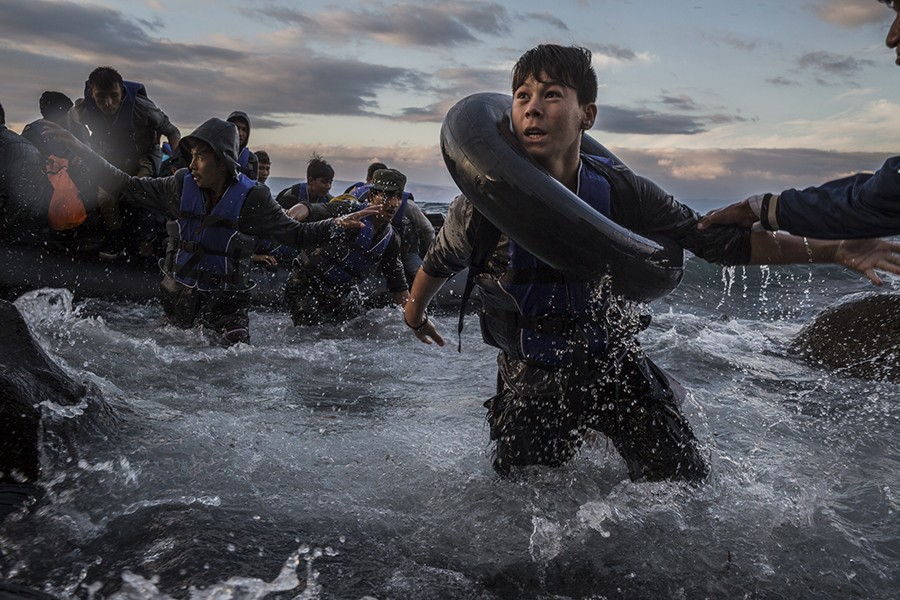 LA CITA FOTOGRÁFICA
7° básico
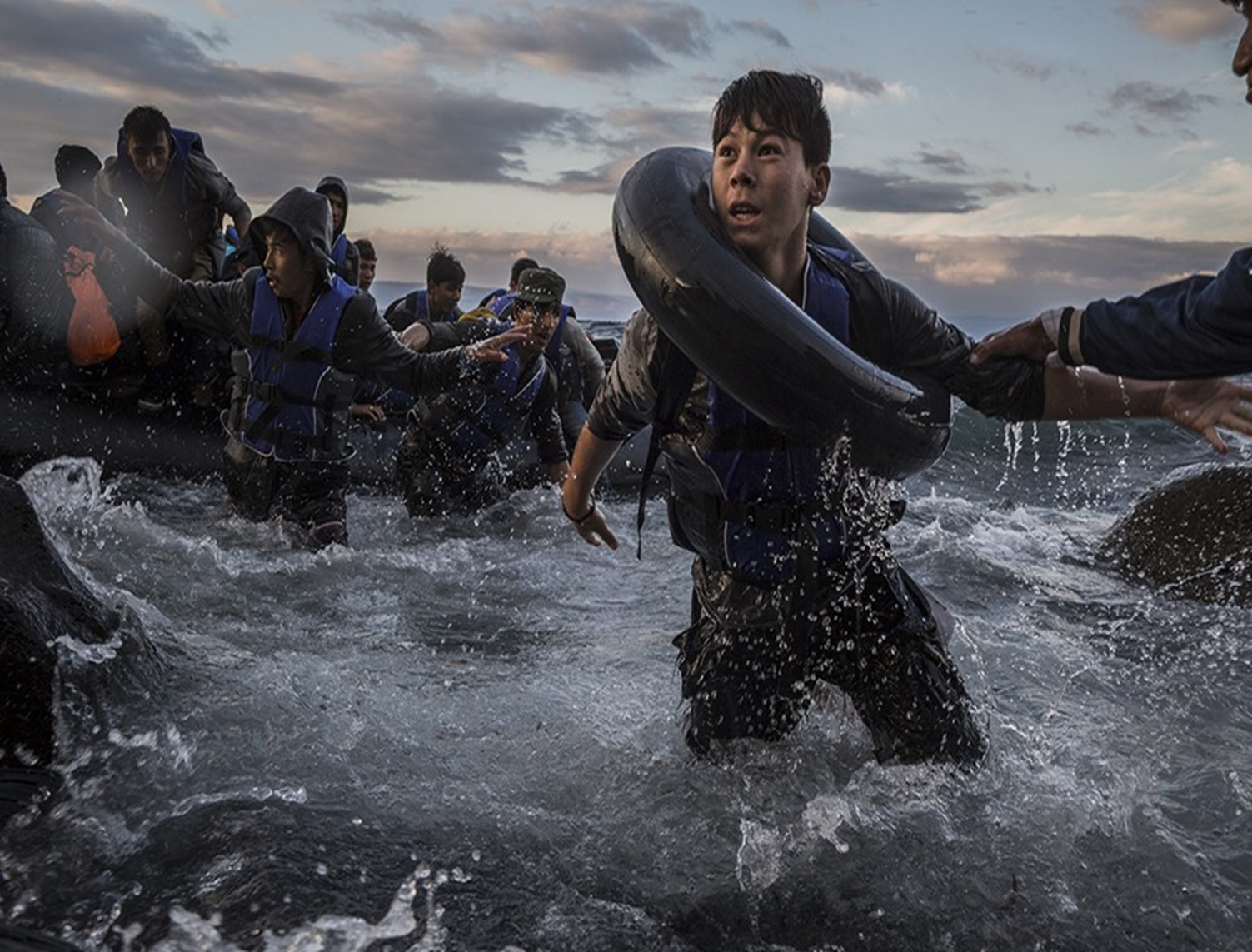 Objetivos
(OA 3)
Crear trabajos visuales a partir de la imaginación, experimentando con medios digitales de expresión contemporáneos como fotografía y edición de imágenes.
(OA 5)
Interpretar relaciones entre propósito expresivo del trabajo artístico personal y de sus pares y la utilización del lenguaje visual.
La fotografía es un medio de expresión utilizado para registrar momentos históricos, políticos, cotidianos, periodísticos y documentales, entre otros.


Destacados fotógrafos han registrado momentos con  su mirada a través del lente. Una fotografía resulta formidable  cuando el fotógrafo registra  el momento preciso y esa imagen puede ser apreciada por su técnica y valor estético.
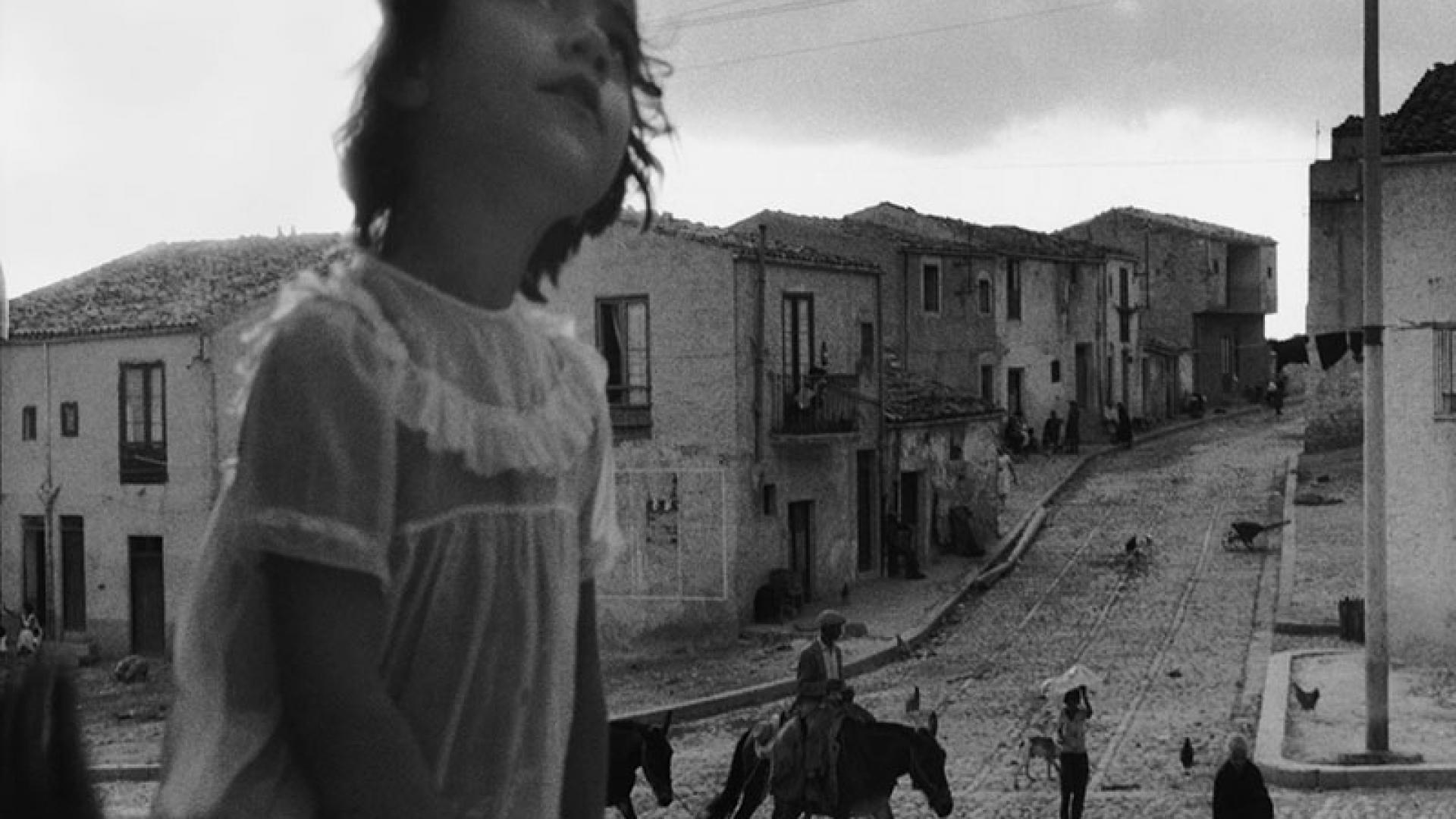 Sicilia de Sergio Larraín
La Fotografía como documento social
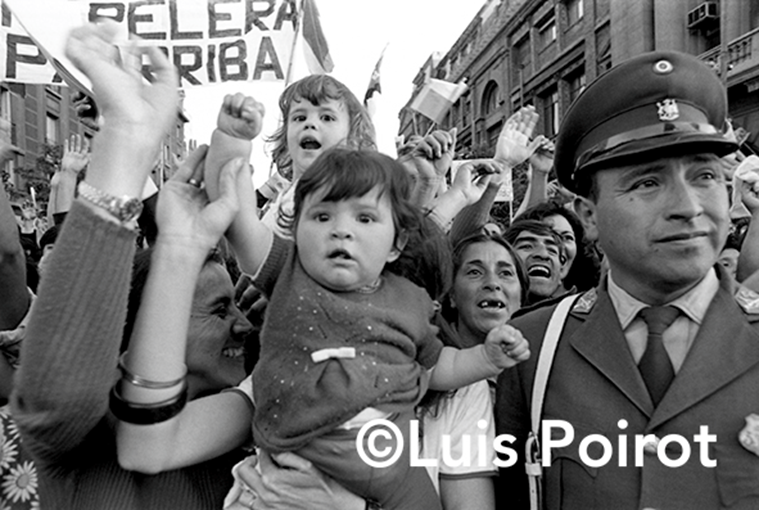 Antonio Quintana(1904 – 1972) El volantín 1945
Luis Poirot
(1964-2017)
Portafolio
[Speaker Notes: Antonio Quintana fue profesor de química y física. Motivos políticos lo acercaron a la fotografía de manera autodidacta durante la década de 1930. Su fuerte compromiso con la causa de los trabajadores, lo lleva a desarrollar la fotografía como documento social. En sus obras predominan los trabajadores, los niños, los diversos rubros de la industria, la religiosidad popular, las mujeres y los barrios, entre otros.
Luis Poirot se dedica a la fotografía desde 1964. Registró la campaña presidencial de Salvador Allende y la visita de Fidel Castro a nuestro país el año 1971 Tras el golpe de Estado de 1973, el fotógrafo realizó uno de los registros más emblemáticos de su carrera, las imágenes del Palacio de La Moneda en ruinas tras el bombardeo perpetrado el 11 de septiembre.]
Nueva York
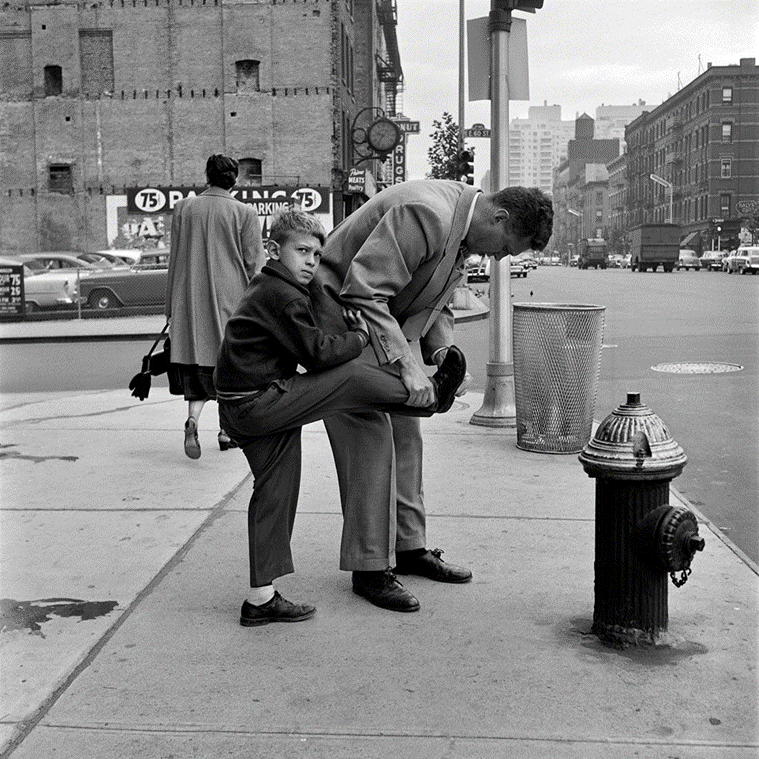 Diane Arbus (1923 – 1971)
Vivian Maier (1926 – 2009)
Fotografía de lo cotidiano
[Speaker Notes: Diane Arbus fue una de las fotógrafas norteamericanas más reconocidas del siglo XX. 
Sus imágenes se destacaban por retratar lo inusual,  y lo grotesco, retratando lo que nadie más veía.
Vivian Maier nació Francia. Fue una fotógrafa estadounidense que se destacó por registrar la vida cotidiana de la calle en las décadas transcurridas entre los años 50 a 90.  
.]
La fotografía como registro histórico
El incendio del Hildenburg
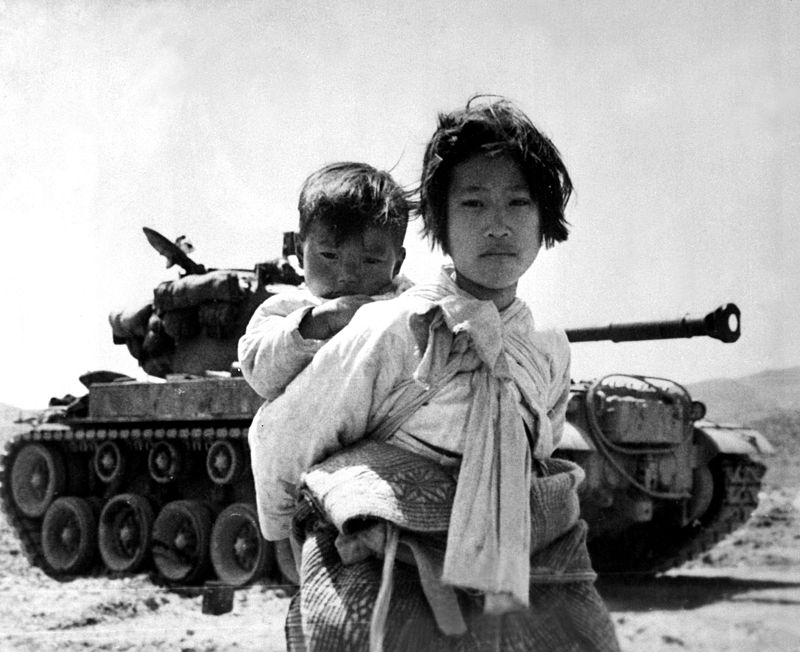 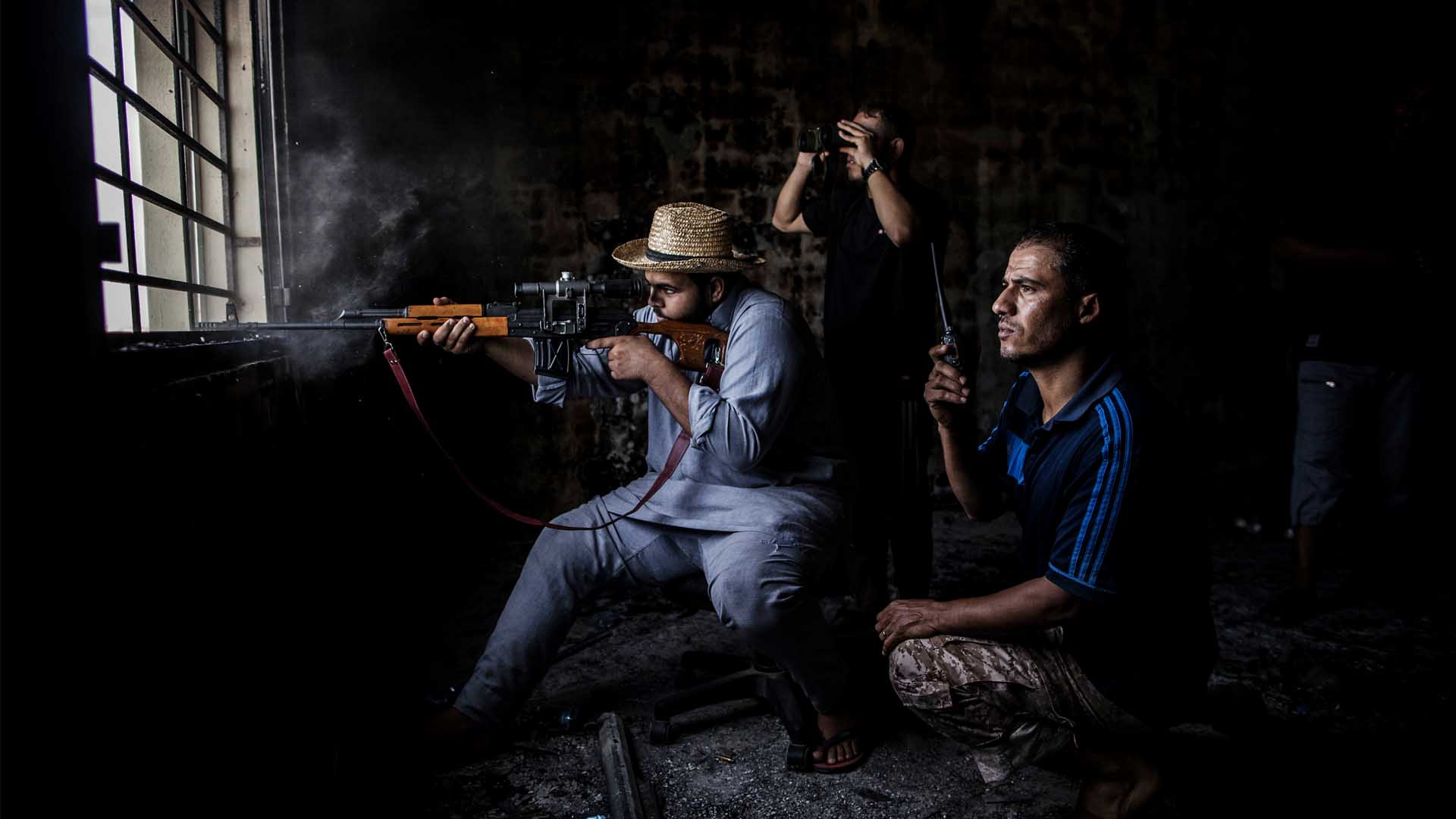 Manu Brabo
Guerra de Corea
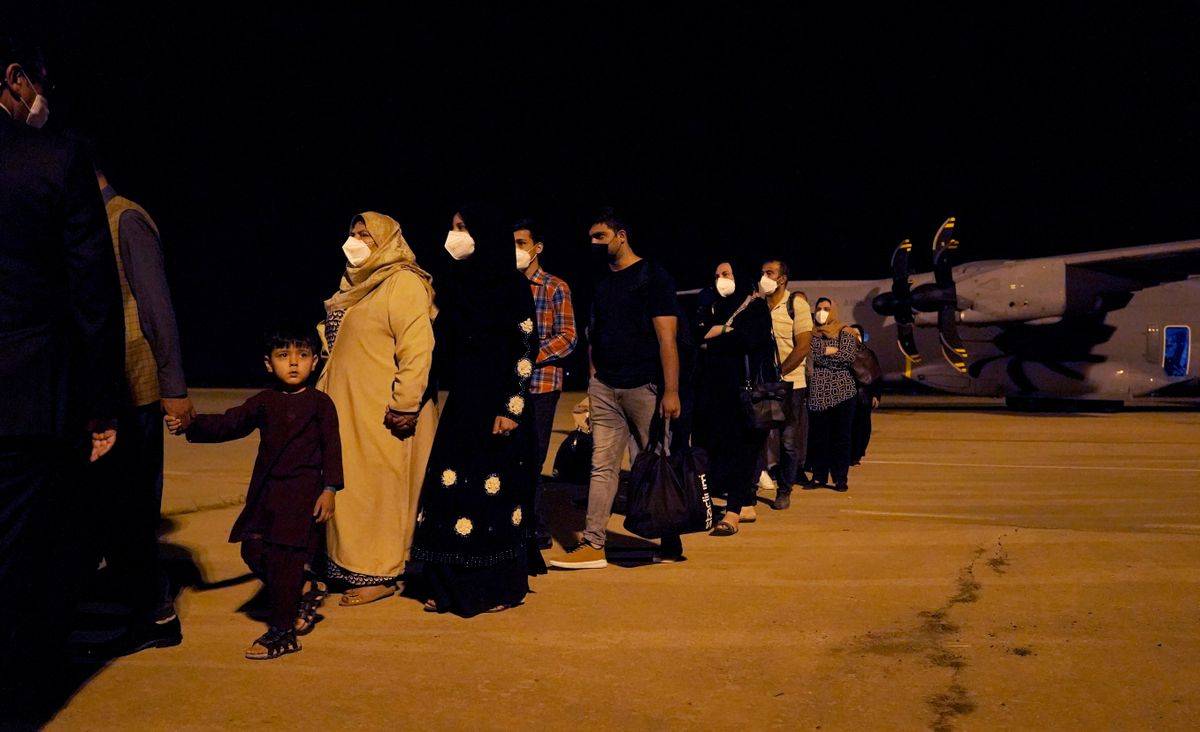 Llegada del primer avión con evacuados de Afganistán a España
Margaret Bourke-White 
(1904 – 1971)
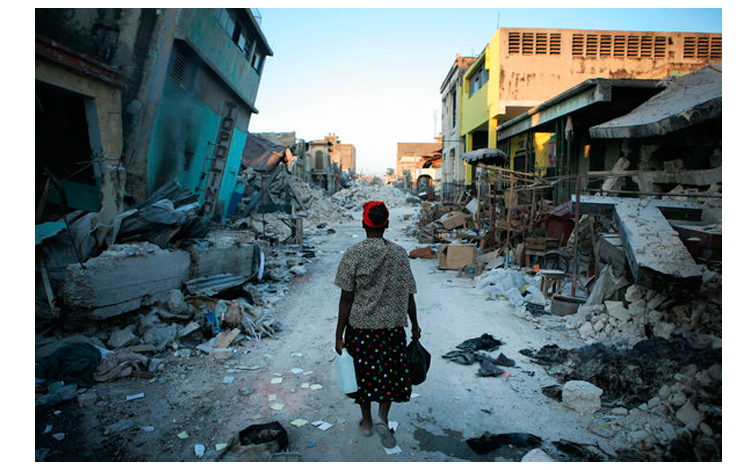 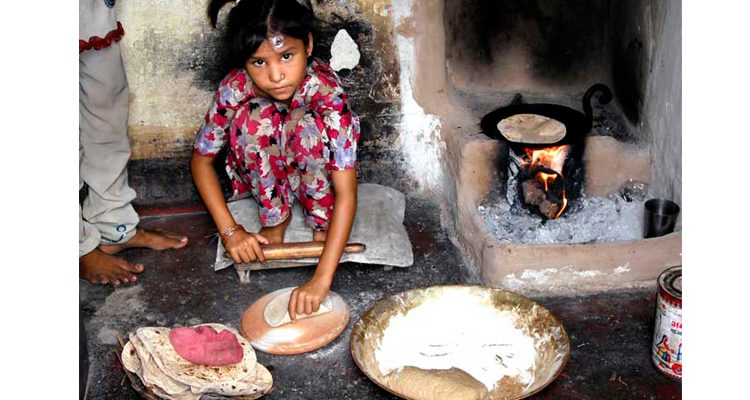 Haití por Damon Winter
Haseena Khan
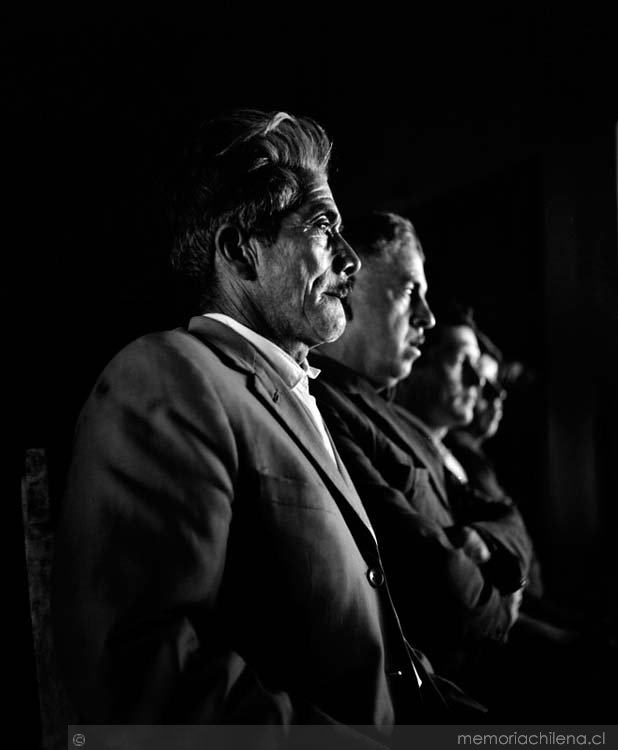 Fotógrafos chilenos
Juan Domingo Marinello
Paz Errázuriz
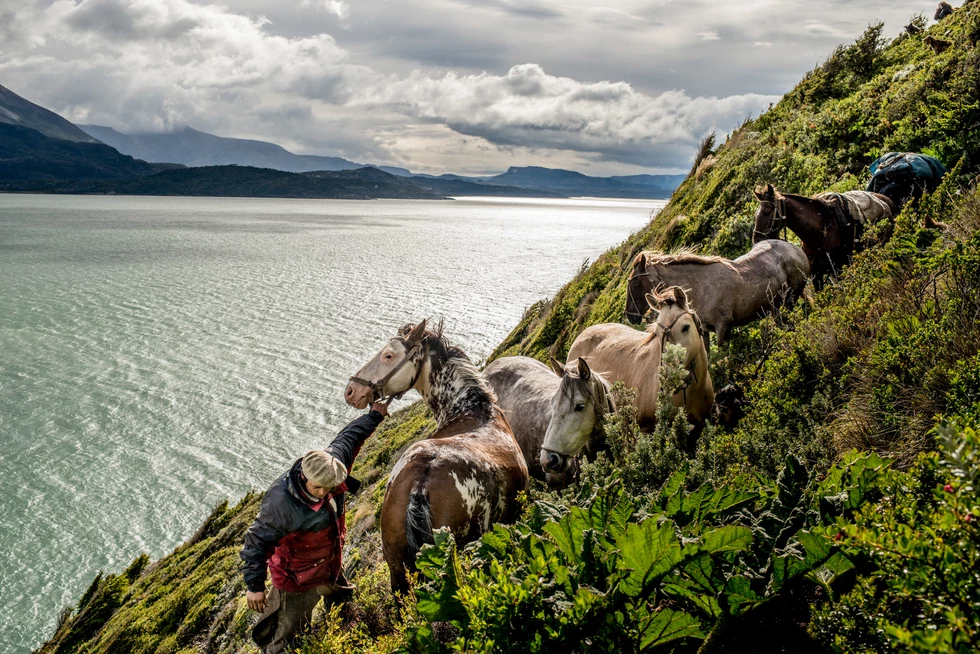 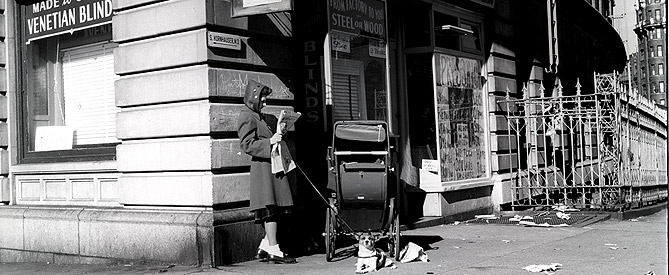 Lola Falcón
Tomás Munita
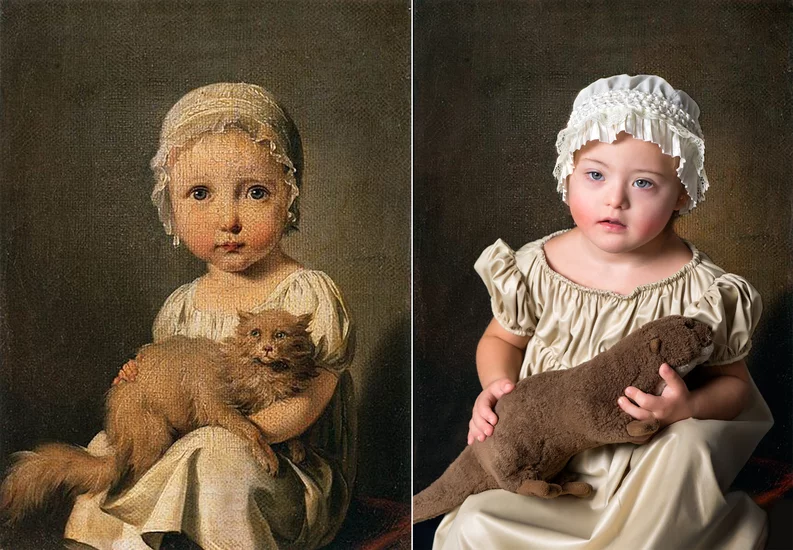 Cita fotográfica
La cita fotográfica es un recurso que permite usar una imagen conocida ya sea fotográfica, pictórica o histórica en su totalidad o parcialmente, para crear una nueva imagen por medio de la fotografía.
Jorge Aceituno
Fotógrafo chileno que trabaja citas fotográficas de reconocidas  pinturas de la historia del arte, realizando montajes escénicos con personas con discapacidad mental, captando notablemente la esencia de  las pinturas.
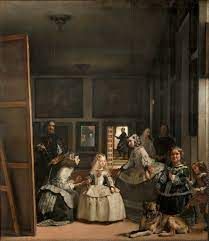 Las Meninas
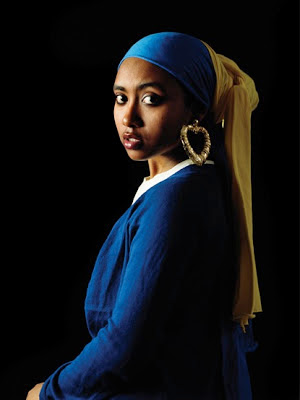 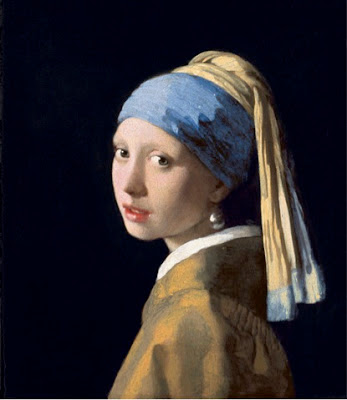 Hendrik Kerstens
La Muchacha de la Perla
[Speaker Notes: Hendrik Kerstens es un fotógrafo holandés que recrea la historia del arte de su país del período Renacentista. 
La obra de la diapositiva recuerda al pintor barroco Franz Hals]
Imágenes en:
https://mott.pe/
https://www.artsy.net/
https://www.artsy.net/
https://www.lanacion.com.ar/
https://theobjective.com/
https://www.xatakafoto.com/
https://culturafotografica.es/
https://www.pazerrazuriz.com/
https://www.tomasmunita.com/
http://ekho.cl
https://es.wikipedia.org/